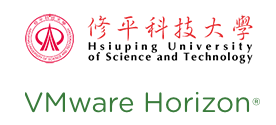 雲端虛擬桌面
目錄
虛擬桌面平台介紹
虛擬桌面平台連線
虛擬桌面的資料儲存方式
虛擬桌面平台介紹
虛擬桌面平台(簡稱VDI)是利用雲端運算跨平台的桌面虛擬化服務，讓使用者不受空間、地點以及設備裝置的限制，輕鬆存取資訊處提供的各類軟體資源及服務。
虛擬桌面平台連線
VMware Horizon Client 應用程式
VMware Horizon Client 登入
詳細安裝及連線步驟可參考：修平虛擬桌面平台
連線伺服器名稱：vsec.hust.edu.tw

教職員：
帳號：本校的電子郵信箱帳號(不必加@mail.hust.edu.tw以及@hust.edu.tw)
密碼：身分證字號(英文大寫)

學生：
帳號：學號(英文大小寫都可)
密碼：身分證字號(英文大寫)
VMware Horizon HTML 瀏覽器
VMware Horizon HTML 登入
詳細安裝及連線步驟可參考：修平虛擬桌面平台
連線網址：vsec.hust.edu.tw

教職員：
帳號：本校的電子郵信箱帳號(不必加@mail.hust.edu.tw以及@hust.edu.tw)
密碼：身分證字號(英文大寫)

學生：
帳號：學號(英文大小寫都可)
密碼：身分證字號(英文大寫)
VMware Horizon Client登入問題(1/2)
此桌面的桌面來源沒有回應。請稍後嘗試再次連線至此桌面，或連絡您的系統管理員。
以上的意思是『虛擬機還在開機中，請稍後在連線』。
VMware Horizon Client登入問題(1/2)
此桌面的所有可用桌面來源目前都在忙碌中。請稍後嘗試再次連線至此桌面，或連絡您的系統管理員。
以上的意思是『已經沒有多餘的虛擬機可以連線，請等待其它使用者登出後在來連線』。
VMware Horizon HTML登入問題(1/2)
此桌面的桌面來源沒有回應。請稍後嘗試再次連線至此桌面，或連絡您的系統管理員。
以上的意思是『虛擬機還在開機中，請稍後在連線』。
VMware Horizon HTML登入問題(1/2)
此桌面的所有可用桌面來源目前都在忙碌中。請稍後嘗試再次連線至此桌面，或連絡您的系統管理員。
以上的意思是『已經沒有多餘的虛擬機可以連線，請等待其它使用者登出後在來連線』。
虛擬桌面平台資料儲存方式
檔案存至個人電腦(1/4)
只適用於VMware Horizon Client
在虛擬桌面平台利用Office軟體完成的Word資料存置桌面上，如右圖。
檔案存至個人電腦(2/4)
只適用於VMware Horizon Client
在桌面點選「本機」後會出現資料夾，裡面會有
C碟、DVD光碟機以及
連線到個人磁碟機(如User on USER)，如右圖。
檔案存至個人電腦(3/4)
只適用於VMware Horizon Client
在點開個人磁碟機(如User on USER)後，將虛擬桌面平台的桌面Word檔，放置個人磁碟機的「下載」資料夾中，如右圖。
檔案存至個人電腦(4/4)
只適用於VMware Horizon Client
回到自己個人電腦，點開「下載」資料夾
就會發現在虛擬桌面平台的Word資料已存置「下載」資料夾中。
檔案存至USB隨身硬碟(1/4)
只適用於VMware Horizon Client
在虛擬桌面平台利用Office軟體完成的Word資料存置桌面上，如右圖。
在個人電腦上插入USB隨身硬碟。
檔案存至USB隨身硬碟(2/4)
只適用於VMware Horizon Client
在桌面點選「本機」後會出現資料夾，裡面會有
C碟、DVD光碟機以及
連線到個人磁碟機(如User on USER)
和USB隨身硬碟(如：M on USER ) ，如右圖。
檔案存至USB隨身硬碟(3/4)
只適用於VMware Horizon Client
在點開USB隨身硬碟(如M on USER)後，將虛擬桌面平台的桌面Word檔，放置USB隨身硬碟的資料夾中，如右圖。
檔案存置USB隨身硬碟(4/4)
只適用於VMware Horizon Client
回到自己個人電腦
點開USB隨身硬碟，就會發現在虛擬桌面平台的Word資料已存至USB隨身硬碟中。
檔案存置Google雲端(1/4)
連線網址：GMail
登入Gmail後再應用程式(紅色框)裡面選擇雲端硬碟，如右圖。

教職員：
帳號：本校的電子郵件信箱帳號@hust.edu.tw
密碼：預設身分證字號(英文大寫)
學生：
帳號：學號(英文小寫) @hust.edu.tw
密碼：預設身分證字號(英文大寫)
檔案存置Google雲端(2/4)
在Google雲端硬碟，選擇我的雲端硬碟上傳檔案或資料夾，如右圖。
檔案存置Google雲端(3/4)
選擇要上傳的檔案，如右圖。
若要選擇複數檔案上傳，可在鍵盤上案住Ctrl鍵，並點選想要的檔案。
檔案存置Google雲端(4/4)
hust.edu.tw 帳戶擁有無限量的儲存空間
選擇完檔案後，資料就會上傳至Google 雲端，並會顯示成功上傳檔案的訊息，如右圖。
檔案存置o365雲端(1/4)
連線網址：o365
登入o365後再APP裡面選擇 OneDrive雲端硬碟，如右圖。

教職員：
帳號：本校的電子郵信箱帳號@o365.hust.edu.tw
密碼：預設身分證字號(英文大寫)
學生：
帳號：學號(英文小寫) @o365.hust.edu.tw
密碼：預設身分證字號(英文大寫)
檔案存置o365雲端(2/4)
在OneDrive雲端硬碟，選擇上傳檔案或資料夾，如右圖。
檔案存置o365雲端(3/4)
選擇要上傳的檔案，如右圖。
若要選擇複數檔案上傳，可在鍵盤上按住Ctrl鍵，並點選想要的檔案。
請注意OneDrive無法上傳空的資料夾以及空的檔案。
檔案存置o365雲端(4/4)
o365帳戶擁有5TB(5012GB)儲存空間
選擇完檔案後，資料就會上傳至OneDrive 雲端，並會顯示成功上傳檔案的訊息，如右圖。
感謝聆聽